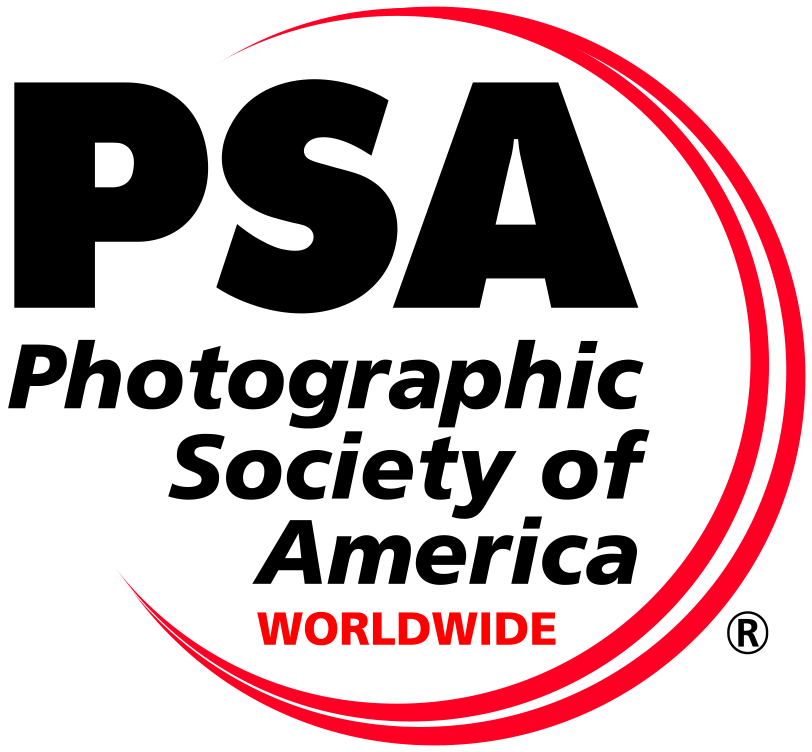 Photographic Society of AmericaAlabama State Membership
Membership Benefits
For
 Clubs and Individuals
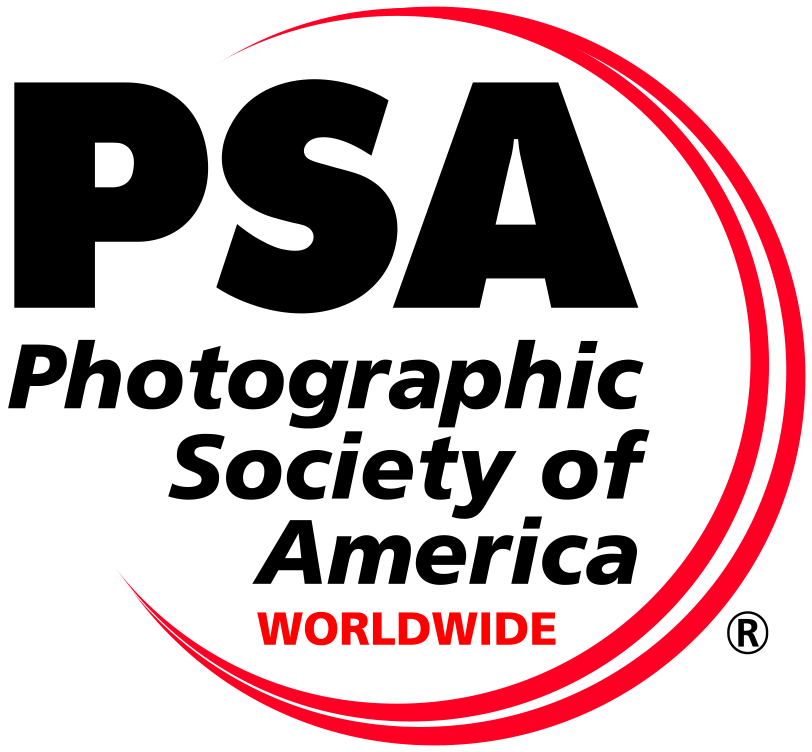 Benefits For Clubs
Interclub Competition
Judging Services
Speakers Bureau
Exhibitions
Image Analysis Workshop
Newsletter Contest
Website Contest
Website Software Discount
Recognition
[Speaker Notes: Interclub PSA Contact – Nancy Speaker (interclub-director@psa-photo.org)
Judging Services PSA Contact – Heide Stover (club-judging-services@psa-photo.org)
Speakers Bureau – (ptd-presenters-bureau@psa-photo.org)
Exhibitions - https://psa-photo.org/page/exhibitions
Image Analysis Workshop - image-analysis-workshop-instructor@psa-photo.org
Newsletter Contest - newsletter-contest-director@psa-photo.org
Website Contest - website-contest-director@psa-photo.org - https://psa-photo.org/page/website-contest
Website Software Discount - https://psa-photo.org/general/access.asp
Recognition - https://psa-photo.org/page/club-recognition]
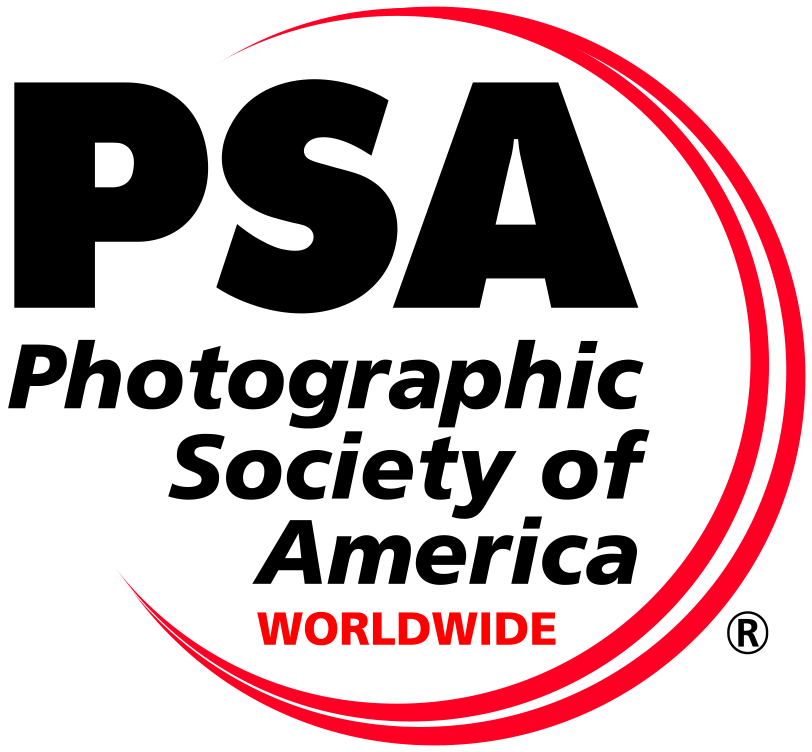 Benefits For Clubs
Interclub Competition
3 Competitions Each Year
Compete Against Other Clubs Worldwide 
Host Club Judging
Judging Services
Digital Images w/Limited Critiques
Speakers Bureau
Speakers and Virtual Presentations
[Speaker Notes: https://psa-photo.org/page/interclub-overview
https://psa-photo.org/page/co-club-judging-service
ptd-presenters-bureau@psa-photo.org

Interclub Competition - PSA member clubs compete as a club, with awards going to individuals, and to the top three clubs with the highest accumulated points for the year
	

Judging Services – 
	PSA has qualified judges who volunteer their judging services
	Great for Special or Annual Competitions

Speakers Bureau - The Photo Travel Division offers a service that provides speakers and virtual presentations to clubs on various travel subjects]
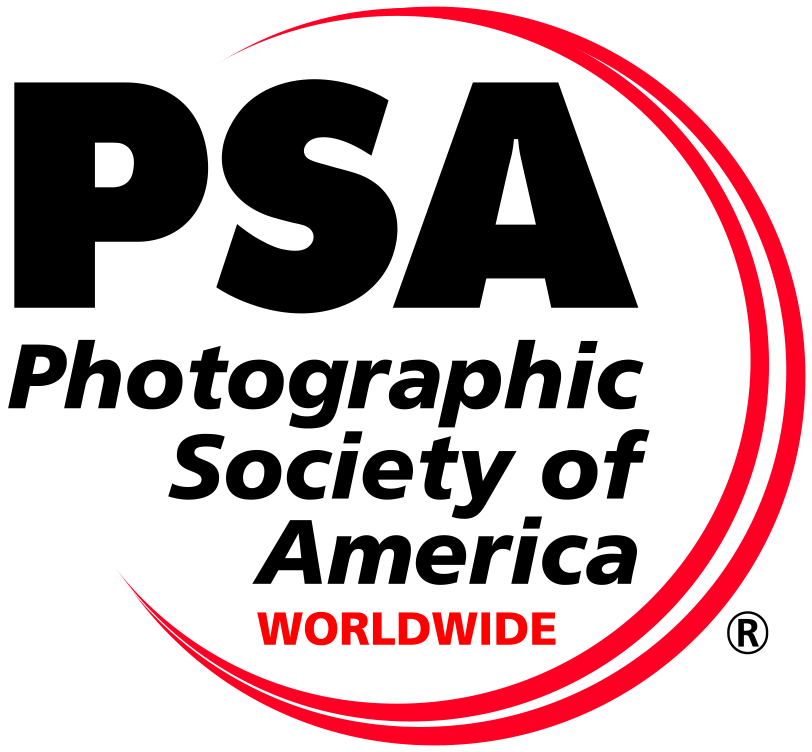 Benefits For Clubs
Exhibitions
Host A Worldwide Competition
Image Analysis Workshop
Introduction to Analyzing Images
Newsletter Contest
Enter Between March 1 – June 1
Compete Against Clubs in Your Group
[Speaker Notes: https://psa-photo.org/page/exhibitions

Exibitions - PSA Exhibitions, formerly called Salons, offer an opportunity for photographers to exhibit their work with other photographers from around the world

Image Analysis Workshop - https://psa-photo.org/page/co-image-analysis-workshop
	2- to 3-hour “hands-on," interactive workshop offered to PSA-member clubs
	Similar to the online course offered to PSA individual members

Newsletter Contest – Worldwide Competition with Judging Feedback and recognition
	Small Groups – 74 Members or Less
	Large Groups – 75 Members or More
	Judging is based on Presentation, Production, and Content
	Advertisements have no bearings on awards]
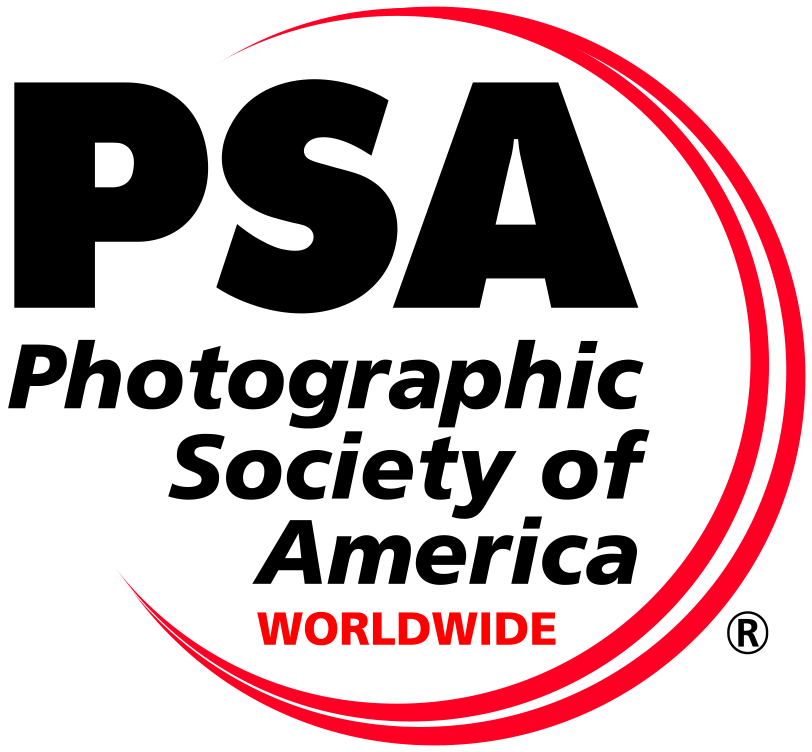 Benefits For Clubs
Website Contest
Enter Between January 15 – March 15
Website Software Discount
Website
Competition Management
Judging
Recognition
Membership Milestones
Membership Referrals
Club Service Awards and Community Involvement
Representative of the Year
[Speaker Notes: Website Competition - Receive feedback on the strengths and weaknesses of the sites as evaluated by a panel of knowledgeable judges
	First Impressions
	Design
	Content
	Site Effectiveness
	Professionalism

Website Software Discount – Visual Pursuits is a service from Software Pursuits that provides. Competition management and judging software is integrated into this service, which can be used with or without your existing website

Recognition – Milestones
	Certificate for Anniversary Milestones (5 year, 10 year, 15 year….etc)  

	Referrals
	One Year Free Membership for referring 10 new members within a calendar year
	One Year Free Membership when 5 more new members are referred during any subsequent calendar year
	
	Club Service Awards and Community Involvement
	Recognizes clubs' participation in photographic projects of a civic nature such as town or area publicity, welfare and charity fund-raising, historical documentation, animal adoption, nature conservancy, community 	promotion, free holiday or event portraits, and education in the art and craft of photography

	Representative of the Year
	Recognizes those Club Representatives whose leadership keeps their PSA member club involved with PSA activities and who refer many individual members to PSA]
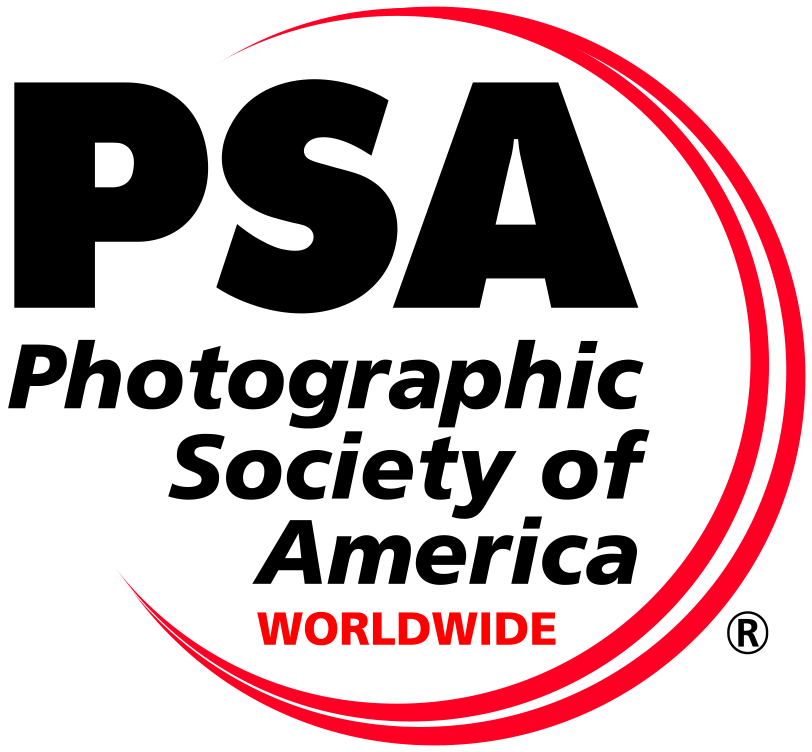 Benefits For Members
Online Photography Classes
Webinars
Competitions
Division Study and Discussion Groups
PSA Journal
Mentors and Consultants
Member Discounts
Member Galleries
[Speaker Notes: https://psa-photo.org/page/membership]
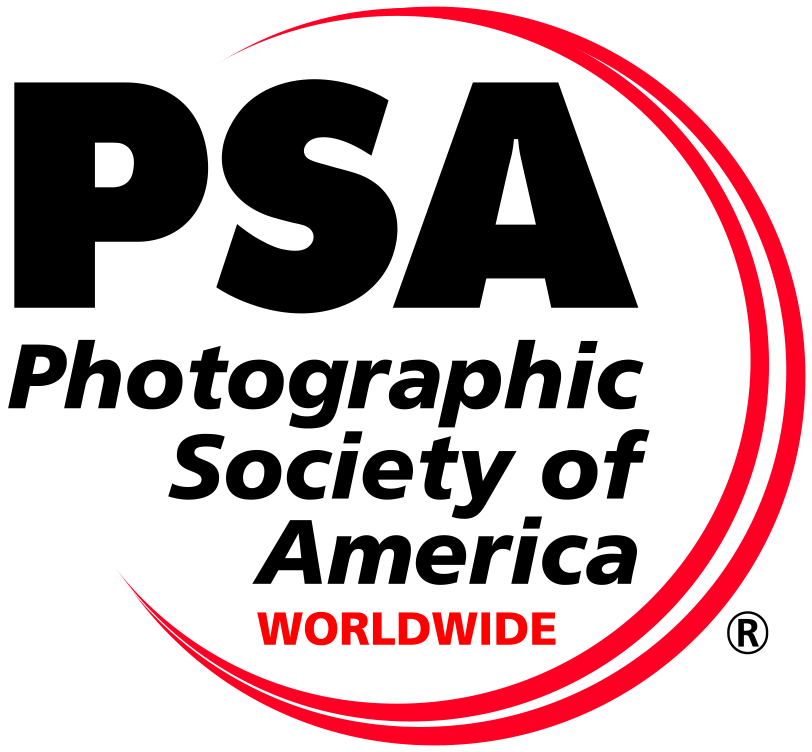 Benefits For Members
Online Photography Classes 
Digital Photography / Portrait Photography / Light Painting
Creating Portfolios for Assessment / Creating Images for Competition & Exhibition
Image Evaluation
Webinars
Software / Travel / Techniques / Street & Urban
[Speaker Notes: https://psa-photo.org/page/online-courses
https://psa-photo.org/page/webinars

Online Photography Classes – Course Duration ranges from 2 – 6 months 

Webinars – Over 40 webinars ranging 

	Software – Lightroom, Topaz, Luminar
	Travel – Antarctica, Landscapes, Travel Books….
	Techniques – Flash, Black & White, Panoramas…
	Street & Urban – Cityscapes, Urban Exploration, Street Photography
	Miscellaneous – Astrophotography, Landscape, Floral,]
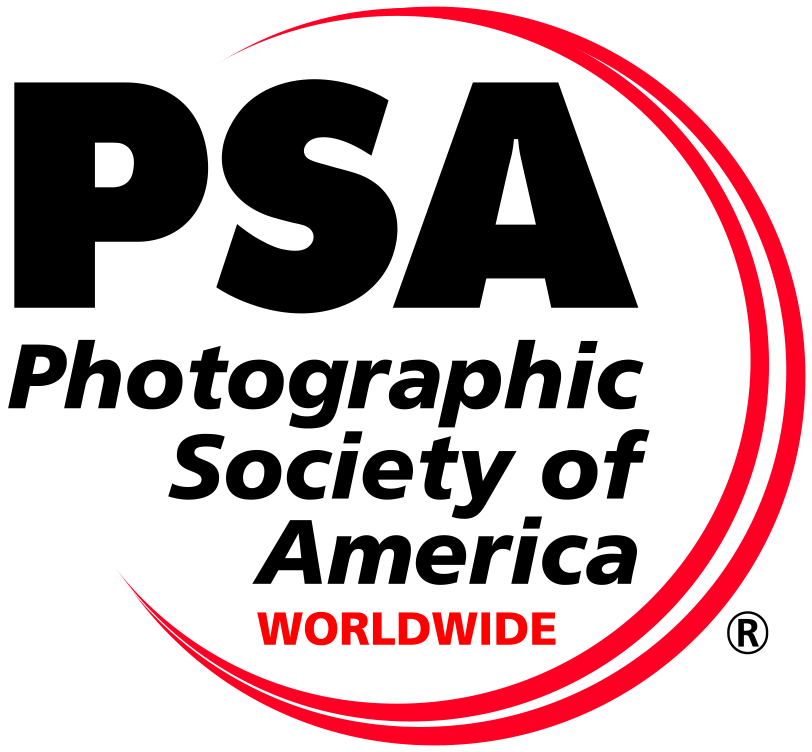 Benefits For Members
Competitions
Projected Image Division
Portrait / Creative / Audio Visual

Photojournalism Division
Photo Story / Quarterly 

Pictorial Print Division
Green Eagle / Print of the Month / Photobook Essay

Photo Travel Division
Photo Travel Essay / Photo Travel Mini Essay

3D Division
Non-Star / Sequence
[Speaker Notes: Competitions Website - https://psa-photo.org/page/competitions
Projected Image Division – Portrait / Creative / Audio Visual
Photojournalism Division – Photo Story / Quarterly (Open and Themed Categories)
Pictorial Print Division – Green Eagle (Images Earning High Praise From PPD Study Group Commentators / Print of the Month / Photobook Essay (For Members who Create Their Own Books 
Photo Travel Division – Photo Travel Essay / Photo Travel Mini Essay 
3D Division –	

	Non-Star
	The Potomac Society of Stereo Photographers (PSSP) has sponsored the Non-Star 3D Competition for the PSA 3D Division
	Held in each year in the fall and judged by The Potomac Society of Stereo Photographers at their October meeting
	This competition is for members who have not earned a Star Rating in 3D

	Sequence
	A sequence or photo essay is a group of from 2 to 18 stereo (3D) digital images with written text.
	No restriction on subject matter
	Two people may collaborate on a single sequence]
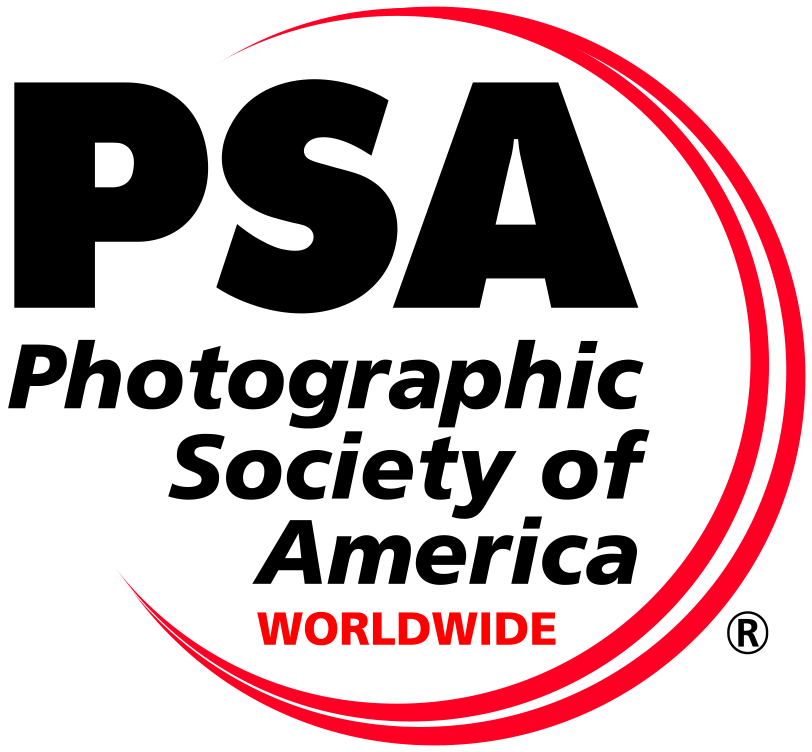 Benefits For Members
PSA Journal
Division Study and Discussion Groups
Projected Image Division Digital Dialog / Projected Image Division Digital Study Group
Nature Division Study Groups
Photojournalism Division Image Discussion Groups
Pictorial Print Division Study Groups
Photo Travel Division Image Discussion Groups
Access to Mentors and Consultants
Members Who Share Their Expertise and Resources with Other PSA Members
[Speaker Notes: https://psa-photo.org/page/journal

https://psa-photo.org/page/study-groups

https://psa-photo.org/page/mentors-and-consultants



Monthly PSA Magazine – Print or Digital (Depending on Your Membership Option)

Study Groups - Are small groups of photographers, from all experience level (beginner to pro) who share an interest in a particular type of photography, such as nature, monochrome or macro. Study Groups are available in each division and accommodate groups of up to 10 members.

PSA Mentors – Are members who have excelled in a specific area of photography and are happy to share their expertise and resources to PSA members. Topics include:
Topics include:• Black and White Photography• Cell Phone Photography• Creating Digital Shows• HDR Photography• Portrait Photography• Visual Storytelling• Waterfall Photography• Websites for Photographers• Wildlife Photography
 
PSA Consultants – Provide guidance in one of the following areas:
Exhibitions• Hosting a PSA-recognized Exhibition• Entering an Exhibition• Exhibition Entries Preparation• Understanding Exhibition Judging
Recognition• Star Ratings• ROPA Distinctions• Applying for PSA Honors
PSA Journal• Publishing in the PSA Journal]
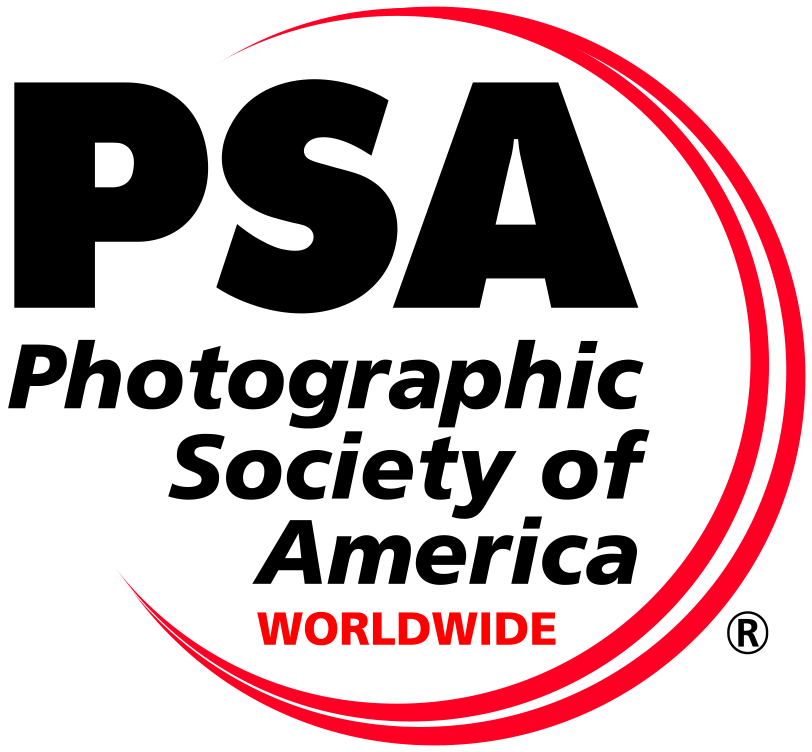 Benefits For Members
Member Galleries
New Member Galleries
Member Galleries
365 Day Challenge Gallery	
Member Discounts
Fine Art Photography Masterclass with Serge Ramelli
Kelby One
Luminar / OnOne / Topaz / Bay Photo / AdoramaPix
[Speaker Notes: https://psa-photo.org/page/galleries
https://psa-photo.org/page/discounts

Member Galleries – Open to all members
	New Member Galleries - First year members are invited to submit One of their favorite images to the online PSA New Member Gallery. The image remains on the PSA 	website for one year - one image total may be entered for the entire year
	Member Galleries – All PSA members can Create a PSA Member Photo Gallery of up to 6 images. This gallery remains on the PSA website for as long as you remain an 	active PSA member and may be updated at any time
	365 Day Challenge Gallery – Member can submit up to one image per day. Daily assignments can be found in the 365 Day Challenge]
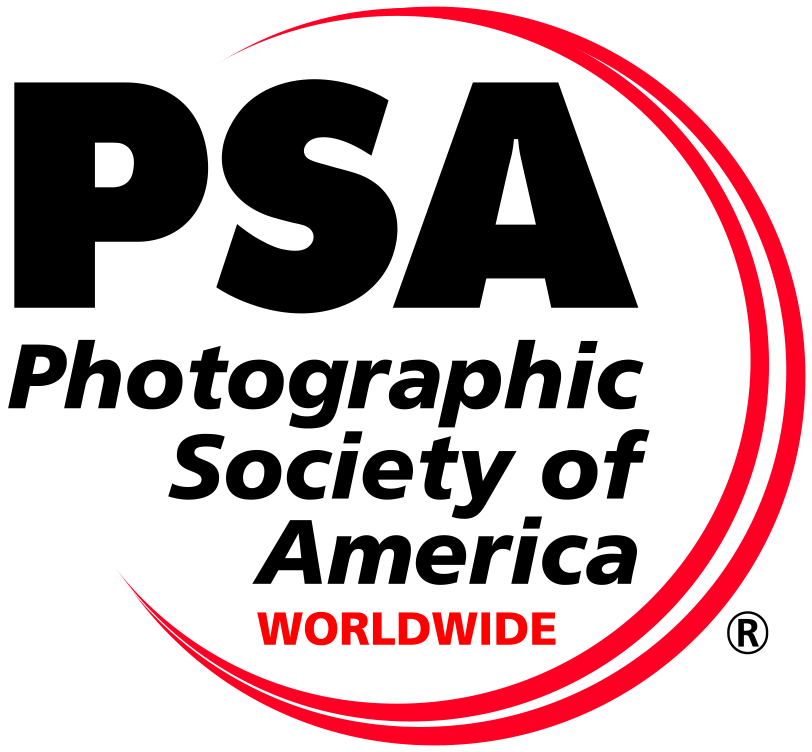 More Information
Photographic Society of America - https://psa-photo.org
Club Benefits - https://psa-photo.org/page/clubs-councils
Member Benefits - https://psa-photo.org/page/membership
Join PSA - https://psa-photo.org/page/join-now
Huntsville Photographic Society PSA Representative
Lee Pratt
E-Mail: lee@pratt.us
Alabama State Membership Director
Darryl Ginwright
E-Mail smd-alabama@psa-photo.org or darryl@ginwright.net
Phone: (808) 782-5955